Special Education Law: Children with Autism Spectrum Disorder

Rights and Procedures Reflecting the Potential  of Children with Autism Spectrum Disorder
This product was produced in part with grants funded by the Nancy Lurie Marks Family Foundation, the Edwin Phillips Foundation, the Doug Flutie, Jr. Foundation, the DLA Piper Foundation, Foundation M, the Mass. Bar Foundation and the Boston Bar Foundation
Objectives
Participants will:
Understand key components of the law.

Understand how to use provisions of the law to advocate for your child.

Understand the role of independent evaluations and assessments.
Massachusetts Advocates for Children March 2015
2
Massachusetts Advocates for Children March 2015
3
Case study: DJ
4 years old, ASD and developmental delay

Limited communication and language skills

Unsafe behavior

Made some progress  in classroom

Very little progress in the home and community
Massachusetts Advocates for Children March 2015
4
Case study: DJ
One
Year
Later
Massachusetts Advocates for Children March 2015
5
Case study: DJ
The issues to be decided in this case are the following: 

 Is the IEP providing student with FAPE?
Yes  no
If not, can the IEP be changed to provide FAPE in the LRE?
 Yes  no
If not – Out of district placement?
 Yes  no
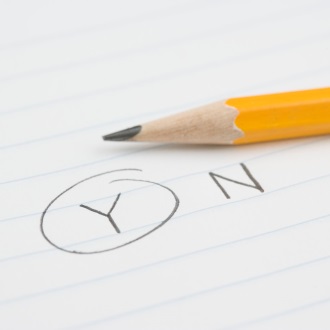 Massachusetts Advocates for Children March 2015
6
ELIGIBILITY
The Team must answer three questions
 
1.	Does the student have a disability?

2.	Is the student unable to progress 	effectively in regular education due to the 	disability?

3.	Does the student require special 	education services?
Massachusetts Advocates for Children March 2015
7
ELIGIBILITY
Disability means one or more of the following impairments:

Autism
Developmental delay 
Intellectual impairment
Sensory impairment- hearing, vision, deaf-blind
Neurological impairment
Emotional impairment
Communication impairment
Physical impairment
Health impairment
Specific learning impairment
Massachusetts Advocates for Children March 2015
8
FAPE
School districts must write an IEP and provide the special education (FAPE--free and appropriate public education) necessary to: 



      


 					34 CFR 300.39(a)(1) and 300.39(b)(3)(i)
meet your child’s unique needs that result from autism spectrum disorder (academic & social/emotional needs)
9
Massachusetts Advocates for Children March 2015
The IEP Team must consider the  academic, developmental, and functional needs of the child in developing the IEP
	                                            20 USC sec 1414(d)(3)(A)(iv); 34 CFR 300.324(a)(1)(iv)
Massachusetts Advocates for Children March 2015
10
Least Restrictive Environment
All children with disabilities must be educated with nondisabled peers to the maximum extent appropriate (LRE)

CFR 300.114 (a) (1)(2)
Massachusetts Advocates for Children March 2015
11
Potential
School districts must design IEPs to develop the students individual educational potential

MGL ch71B sec. 1; 603 CMR 28.01(3); 603 CMR 28.02(17); Ed Reform Law, 
MGL  Ch.69 sec.1
Massachusetts Advocates for Children March 2015
12
Progress
A student with a disability must have an education that permits them to make meaningful and effective educational progress. 

Mass DOE Administrative Advisory SPED 2002-1
13
Massachusetts Advocates for Children March 2015
Progress
Effective Progress:

Documented growth of knowledge and skills, including  social/emotional development, according to: 

chronological age and developmental expectations

Individual educational potential

state and local learning standards 


603 CMR 28.02(17)
Massachusetts Advocates for Children March 2015
14
School districts must ensure access to the general curriculum so that children with disabilities can meet the educational standards that apply to all children.




3 CFR 300.39(b)(3)(ii)
Massachusetts Advocates for Children March 2015
15
Examples from Curriculum Frameworks English Language Arts
Writing Standard Pre-Kindergartners
Students will dictate words to express a preference or opinion about a topic (e.g. “I would like to go to the fire station to see the truck and meet the fireman.”).

 Language Standards Pre-Kindergartners
Ask and answer questions about the meanings of new words and phrases introduced through books, activities, and play.
Massachusetts Advocates for Children March 2015
16
Examples from Curriculum Frameworks English Language Arts
Speaking and Listening Standard Pre-Kindergartners
Participate in collaborative conversations with diverse partners during daily routines and play.
Describe personal experiences: tell real or imagined stories.
Create representations of experiences or stories (e.g., drawings, constructions with blocks or other materials, clay models) and explain them to others.
Speak audibly and express thoughts, feelings and ideas.
Massachusetts Advocates for Children March 2015
17
MA Curriculum Frameworks
http://www.doe.mass.edu/frameworks/ela/0311.pdf

http://www.doe.mass.edu/frameworks/math/0111.pdf

http://www.doe.mass.edu/frameworks/scitech/1006.pdf
Independent Evaluations
Massachusetts Advocates for Children March 2015
19
Evaluations
Assessments to consider for students with suspected Autism Spectrum Disorder

     psychological assessment  
      neuropsychological assessment
      occupational therapy/sensory integration
      speech and language assessment
      Functional behavior assessment       
      Assistive technology/augmentative   
        communication
      Physical therapy assessment
      Medical assessment
      Educational
      Home Assessment
      Vocational assessment
      Independent living assessment
      Audiological/Central auditory processing
      Transition Assessment
Massachusetts Advocates for Children March 2015
20
Evaluations
Parent requests independent evaluation
OPTION 2
OPTION 1
Student is eligible for free or reduced lunch
Parent chooses not to provide financial information
YES
NO
Within 5 days the district must either:
 Agree to pay for the evaluation     
or
Initiate a hearing with the BSEA
Family agrees to share financial information
School must pay 100%
District pays for its share of the  evaluation costs using sliding fee scale
Note: under option 1 the school cannot initiate a hearing with the BSEA
21
Massachusetts Advocates for Children March 2015
Evaluations
How to select independent evaluators for children with ASD

   Contact your local autism support center for referrals 
   Major hospitals 
   Talk to other parents for referrals
   Make sure the evaluator has experience with children with ASD (and                                                 	with the kind of programs you are exploring for your child)

 NOTE:  There is often a long wait for appointments
Massachusetts Advocates for Children March 2015
22
DECISION
The issues to be decided in this case are the following: 

 Is the IEP providing student with FAPE?
Yes       no
If not, can the IEP be changed to provide FAPE in the LRE?
 Yes      no
If not – Out of district placement?
 Yes     no
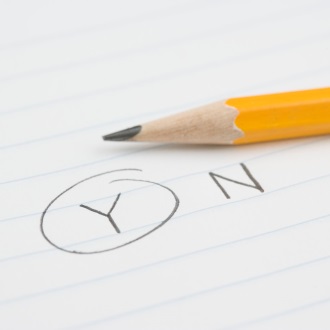 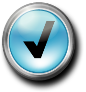 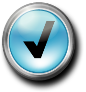 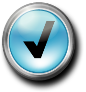 Massachusetts Advocates for Children March 2015
23
Assistive Technology and DevicesThe IEP Team must consider assistive technology devices and services needsThe school district must ensure that assistive technology services and/or devices are made available if required
Massachusetts Advocates for Children March 2015
24
Case study: Xavier
19 years old, ASD, ADHD, anxiety disorder

Strong academically

General education class with some supports and services

Significant pragmatic language deficit

Poor organizational, executive function skills

No friends 

Attended one class at community college
Massachusetts Advocates for Children March 2015
25
Case study: Xavier
One of the issues to be decided in this case: 

  Where appropriate transition planning and services provided?
Yes  no
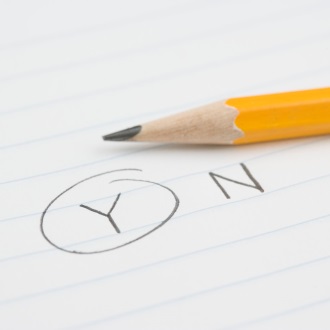 Massachusetts Advocates for Children March 2015
26
“The purpose of special education is to prepare students with disabilities for further education, employment, and independent living..." 



IDEA  20 U.S.C. 1400(d)
Massachusetts Advocates for Children March 2015
27
Transition
Transition services must be based on each youth’s individual needs








CFR 300.43 (a)(2)
taking into account the youth’s  strengths, preferences, and interests
Massachusetts Advocates for Children March 2015
28
Transition
Transition assessment -- starting at age 14 


Assessment identifies strengths, needs, preferences, and interests 
						
						

						CFR 300.320(b)(1)
Massachusetts Advocates for Children March 2015
29
[Speaker Notes: In order to develop transition goals and services -  must do age appropriate trans. assmnts.

Required to do in above areas .
(living as independently as possible and include housing community participation


While SD eventually did conduct a transition assessment for X, it was  inadequate and untimely. 
Didn’t do assessments at 14, in fact, not until Jr and Sr year.
Need to start early bc it can take a long time to meet goals that are developed for the many aspects of transition planning
parents should request – in writing-  assessments based on T, E, E, IL 
Example letter on our website]
Transition
Transition planning - services prepare youth to succeed as adults:
Massachusetts Advocates for Children March 2015
30
Transition
The IEP must include measurable post-secondary  and  annual transition goals and objectives related to:


Training

Education

Employment, and 

Independent living if appropriate



Based upon age appropriate transition assessments 
				   	20 USC sec. 14141(d)(1)(A)(i)(VIII); 34 CFR, 300.320(b)
Massachusetts Advocates for Children March 2015
31
Transition
What are transition services and supports?

Instruction

Related services 

Community experiences

Development of employment objectives

Development of other post-school adult living objectives

Acquisition of daily living skills 
20 U.S.C. 1401(34)
32
Massachusetts Advocates for Children March 2015
DECISION
One ofthe issues to be decided in this case: 

 Where appropriate transition planning and services provided
Yes     no
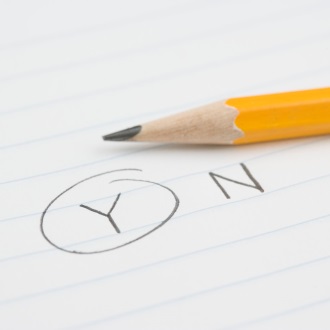 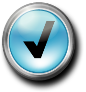 Massachusetts Advocates for Children March 2015
33
Autism IEP Act
State law mandates that IEP Teams of all children with ASD “shall 

consider and shall specifically address” the following needs:



verbal and nonverbal communication

social interaction skills and proficiencies

including the skills needed to avoid and respond to bullying, harassment or teasing

unusual responses to sensory experiences

change in daily routines and/or environment

repetitive activities and stereotyped movements

positive behavioral interventions and supports to address any behavioral difficulties

other needs, including social and emotional development. 






MA DESE Special Education: Technical Assistance Advisory SPED 2007-1: Autism Spectrum Disorder
Massachusetts Advocates for Children March 2015
34
Autism Omnibus Law Chapter 226 of the Acts of 2014, An Act Relative to Assisting Individuals with Autism and other Intellectual or Developmental Disabilities
MassHealth to cover medically necessary treatments for children with ASD

Autism endorsement 

Eligibility criteria -Department of Developmental Services (DDS)
Massachusetts Advocates for Children March 2015
35
Autism Omnibus Law continued
Tax-free saving accounts 

Department of Mental Health (DMH) and DDS  - develop plan for people with mental illness and developmental disabilities 

Permanent Autism Commission
Massachusetts Advocates for Children March 2015
36
Extended school year services (summer programs)
	
FAPE -- based on child’s unique needs, and cannot unilaterally limit the type or amount of services

Can not be limited to children with particular categories of disabilities
34 CFR 300.309

Demonstrated or likely to demonstrate substantial regression in learning skills and/or substantial difficulty in relearning such skills 
603 CMR 28.05 (4)(d)
							
Extended day

FAPE --extended day services based on the unique needs of your child
							603 CMR 28.05 (4)(d)
Massachusetts Advocates for Children March 2015
37
PROCEDURAL SAFEGUARDS
Mediation
Voluntary
Scheduled within 30 days of request
If agreement, set forth in writing
All discussions confidential

Bureau of Special Education Appeals (BSEA)
Problem resolution session
45 days

Program Quality Assurance (PQA) (complaint with Massachusetts DESE) 
       DESE must resolve complaint within 60 days

Complaint with the federal Office of Civil Rights (U.S. DOE)
Massachusetts Advocates for Children March 2015
38
COMMONWEALTH OF MASSACHUSETTSBUREAU OF SPECIAL EDUCATION APPEALS
BSEA # 05-5383 - Fall River Public Schools

BSEA # 08-5330 - Dracut Public Schools
Massachusetts Advocates for Children March 2015
39
For More Information
Program Quality Assurance at DESE  	 	781-338-3700
To report school violations of laws protecting students or of IEP’s not being implemented
Bureau of Special Education Appeals        		 781-338-6400
For when the Team cannot reach consensus about Eligibility, IEP Development, Placement or Hearings surrounding IEE’s 
Legal & Technical Resources
If you think your child’s rights are being violated, or you need basic rights information, you can
 call the organizations below:

Massachusetts Advocates for Children		617-357- 8438 www.massadvocates.org  
The Federation for Children with Special Needs	800-331-0688	     www.fcsn.org 	                           (Western MA)  	877-388-8180 	
The Disability Law Center 				617-723-8455
www.dlc-ma.org
The Children’s Law Center				781-581-1977
www.clcm.org
The Federal IDEA Regulations (34 CFR 300)
http://www.massadvocates.org/special_education 
Massachusetts Special Education Regulations (603 CMR 28) http://www.massadvocates.org/special_education
Massachusetts Advocates for Children March 2015
40